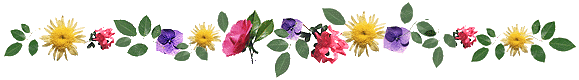 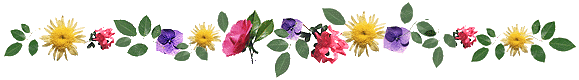 Tập làm văn
Nghe kể: Vươn tới các vì sao
Ghi chép sổ tay
Tìm hiểu nội dung:
1)Bài Vươn tới các vì sao gồm mấy nội dung ?
a. Chuyến bay đầu tiên của con người vào vũ trụ.
b. Người đầu tiên đặt chân lên mặt trăng.
c. Người Việt Nam đầu tiên bay vào vũ trụ.
Tìm hiểu nội dung:
+ Con tàu đầu tiên được phóng vào vũ trụ thành 
công có tên là gì ?
+ Con tàu phóng thành công vào vũ trụ đầu tiên 
là tàu Phương Đông 1 của Liên Xô.
Tìm hiểu nội dung:
+ Quốc gia nào đã phóng thành công con tàu 
này ? Họ đã phóng nó vào ngày, tháng, năm nào ?
-Liên Xô đã phóng thành công con tàu này vào 
ngày 12 – 4 – 1961
Tìm hiểu nội dung:
+ Người đầu tiên đặt chân lên mặt trăng là ai ?
 Ông là người nước nào?
+ Nhà du hành vũ trụ người Mĩ, Am – xtơ – rông 
là người đầu tiên đặt chân lên mặt trăng.
Tìm hiểu nội dung:
+ Am – xtơ – rông đặt chân lên mặt trăng vào 
ngày nào? Con tàu nào đã đưa Am – xtơ – rông
 lên mặt trăng?
+ Ngày 21 – 7 – 1969
+ Tàu A – pô – lô
Tìm hiểu nội dung:
+Người Việt Nam đầu tiên bay vào vũ trụ? 
+ Chuyến bay nào đã đưa anh hùng Phạm Tuân 
bay vào vũ trụ?
+ Đó là anh hùng Phạm Tuân
+ Đó là chuyến bay trên tàu Liên hợp của Liên 
Xô vào năm 1980
a. Chuyến bay đầu tiên của con người vào vũ trụ
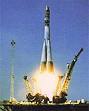 -12-4-1961, Liên Xô phóng tàu vũ trụ Phương Đông 1, đưa Ga-ga-rin bay một vòng quanh trái đất.
b. Người đầu tiên đặt chân lên mặt trăng.
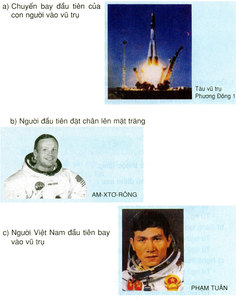 Ngày 21-7-1969, Am-xtơ-xông, người Mĩ, là người đầu tiên lêm mặt trăng bằng tàu vũ trụ A-pô-lô.
c. Người Việt Nam đầu tiên bay vào vũ trụ.
Năm 1980, Phạm Tuân là người Việt nam đầu tiên bay vào vũ trụ trên tàu Liên hợp của Liên Xô
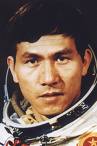